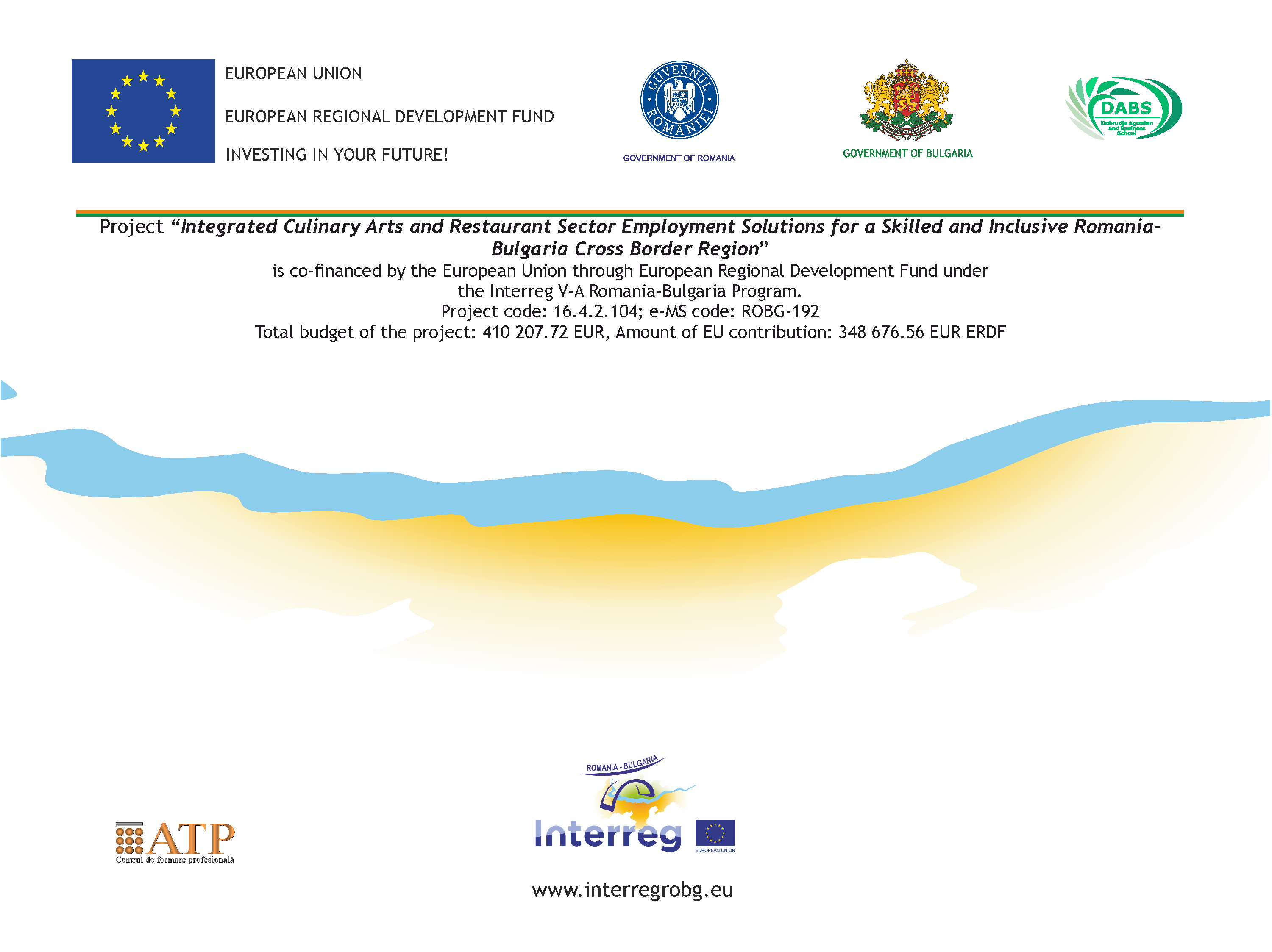 WORKING MEETING FOR EXPERTS



for peer review of the research and development activities

Activity 2
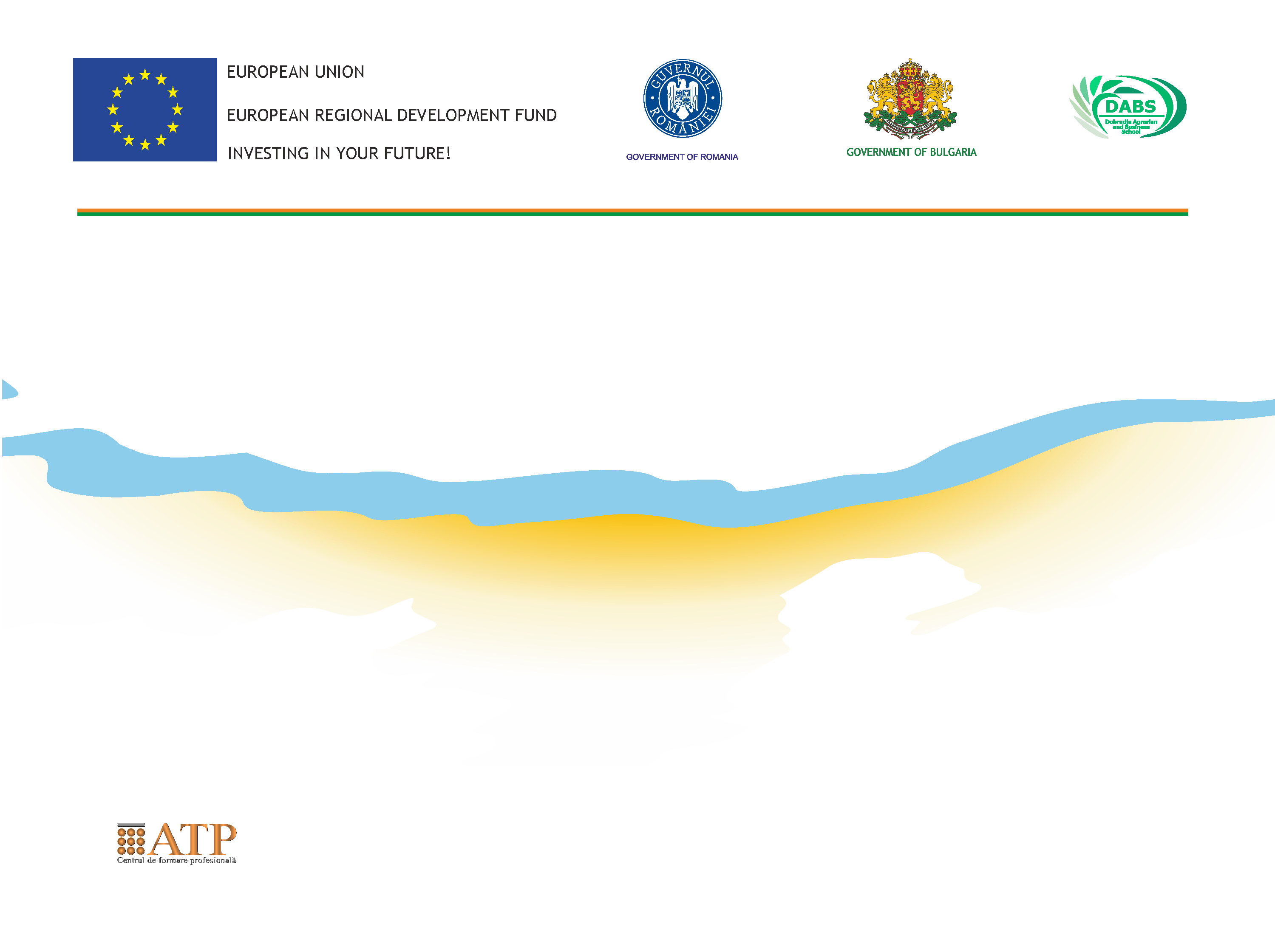 REGIONAL ACTION PLAN 




for Encouraging Sustainable Job Creation and Work-Based Learning in the culinary and restaurant sectors in the RO-BG CB Region
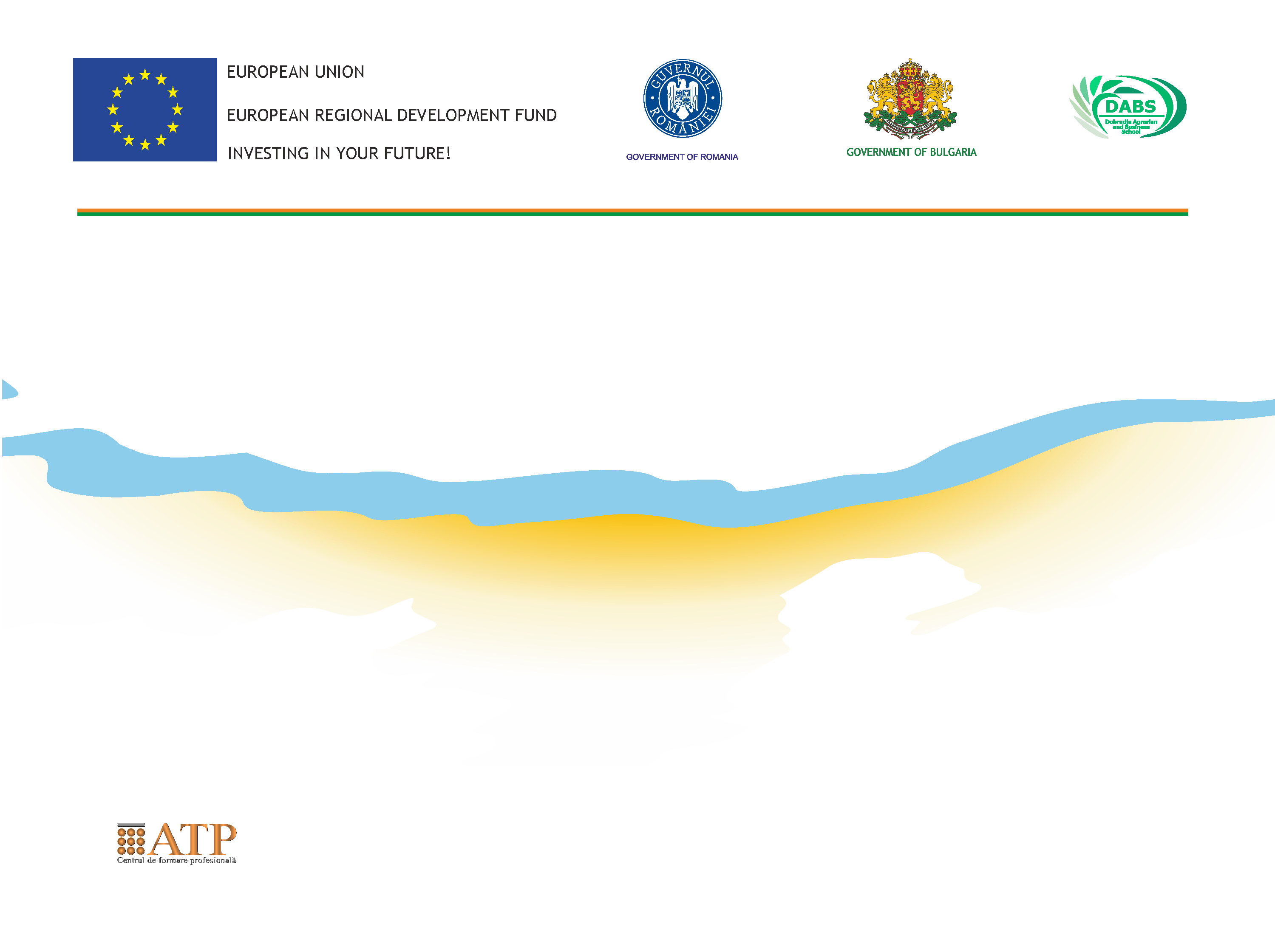 STRUCTURE
Introduction.
Employment Policies - 2014-2020:
European employment policy
National Employment Policy
Regional employment policy
3. Economic situation of the Romania - Bulgaria Cross-Border Region - overview on the basis of the Assessment Report I
4. Economic Situation of the Restaurant and Culinary Sector in the Trans-border Region of Dobrich, Constanta - overview on the basis of Evaluation Report II
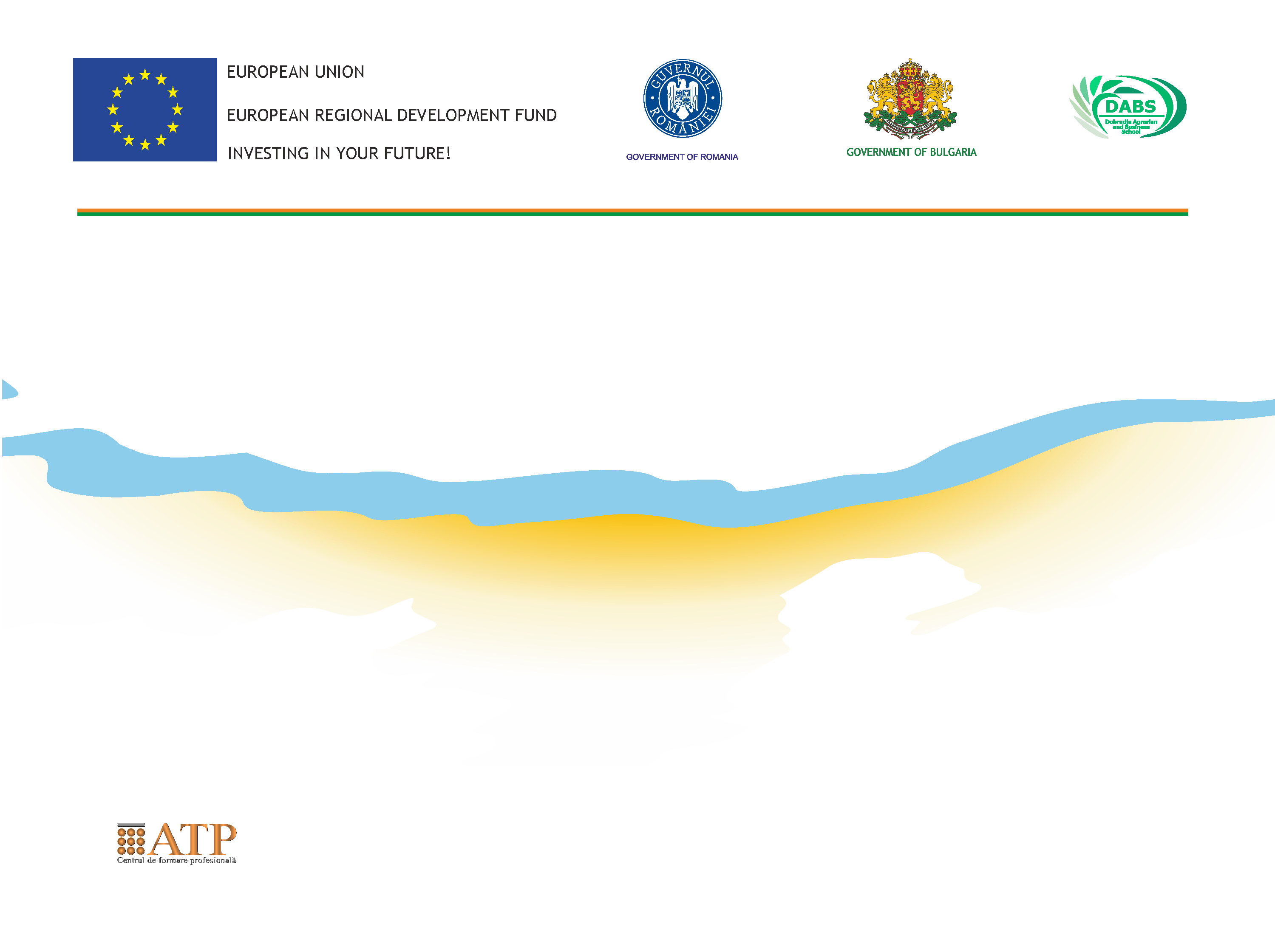 5. State of the Vocational Training and Education Organizations in Romania - Bulgaria Cross-Border Region with an emphasis on tourism sector - culinary and restaurant industry - overview on the basis of Evaluation Report I
Labor market - region characteristics, state and opportunities for development - overview on the basis of Evaluation report II.
6. Measures to support sustainable employment through training in the Romanian-Romanian border region, focusing on the culinary and restaurant sector - on the basis of the activities envisaged in the project and according to the priorities of the two countries:
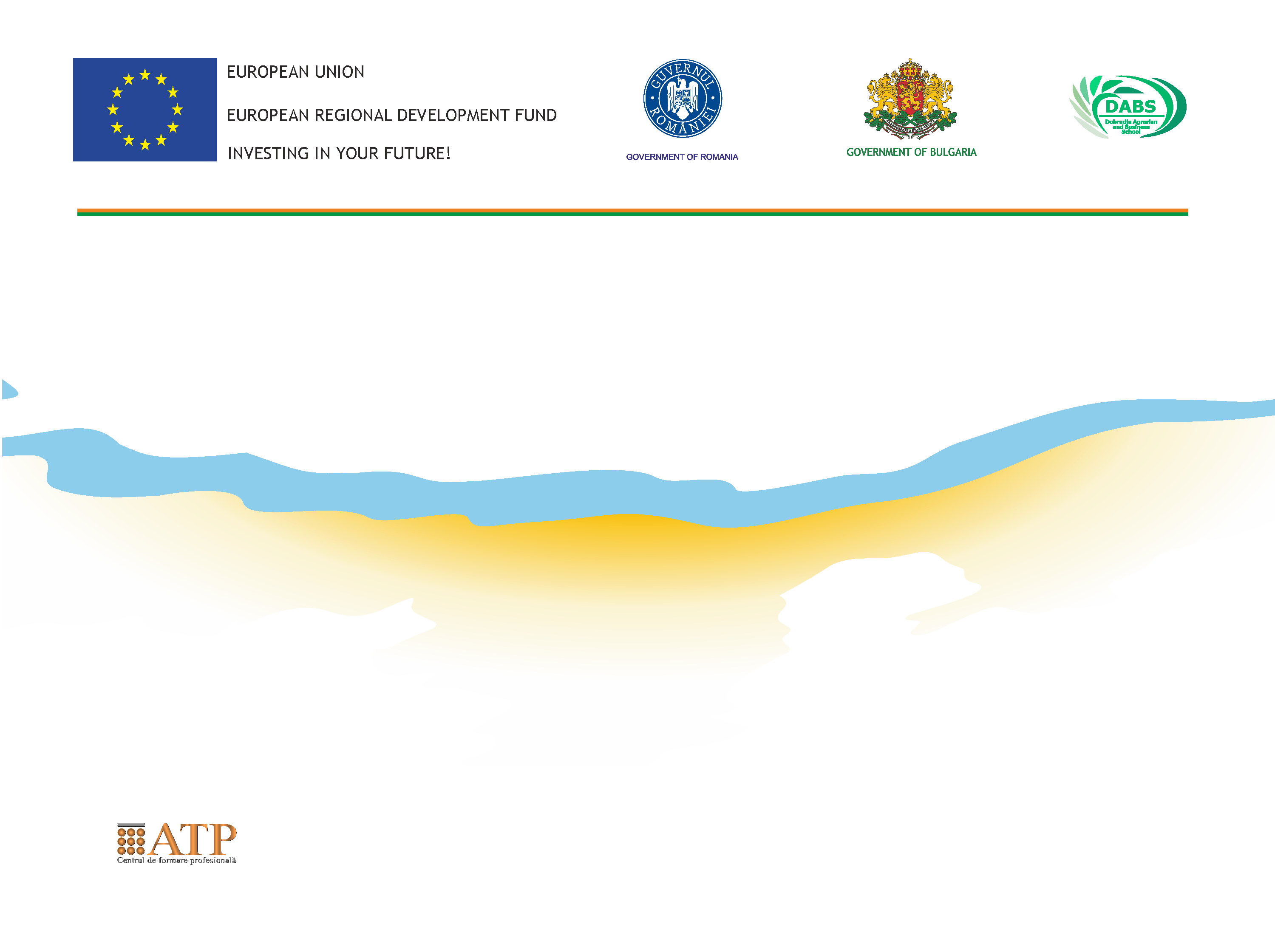 Joint training programs
Opportunities for recognition of skills
Provision of trainings and exchange of teachers and trainers in Romania and Bulgaria in 4 main professions in the culinary and restaurant sector - chef, baker / confectioner, bartender / waiter, restaurateur
7. Opportunities for partnerships.
8. Conclusion.
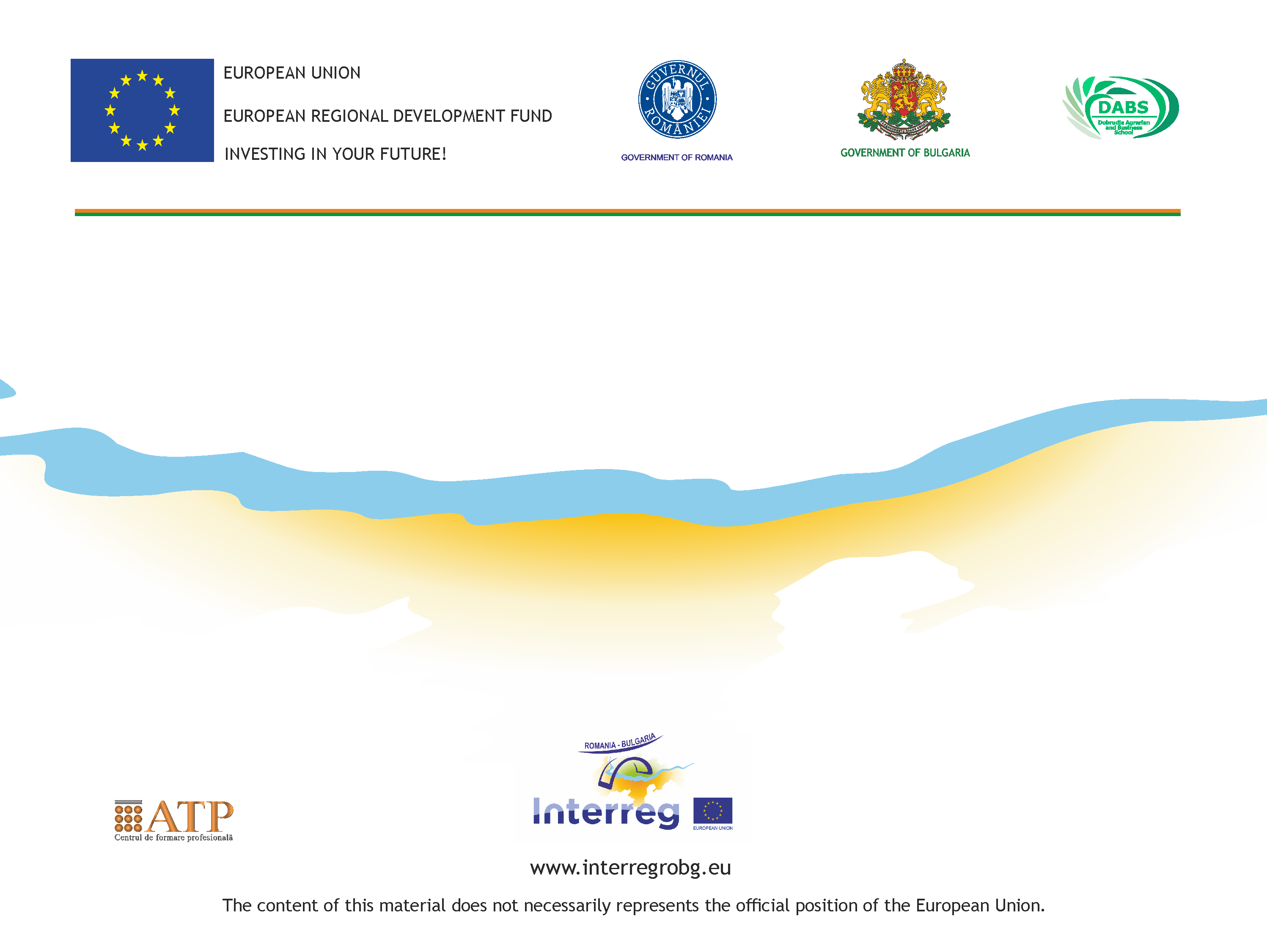 Pavlina Bogdanova Stefanova
Ovidiu Konstantin Tifrea

Quality and research co-ordinators
Dobrich and Constanta